Narodowe Centrum Nauki
Seminarium „Granty NCN z trzech perspektyw”
Uniwersytet Jana Kochanowskiego w Kielcach
2015.06.19
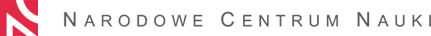 Plan prezentacji
Wstęp
Sekcje wniosku – źródła niepowodzeń
Ocena wniosków
Konkursy NCN
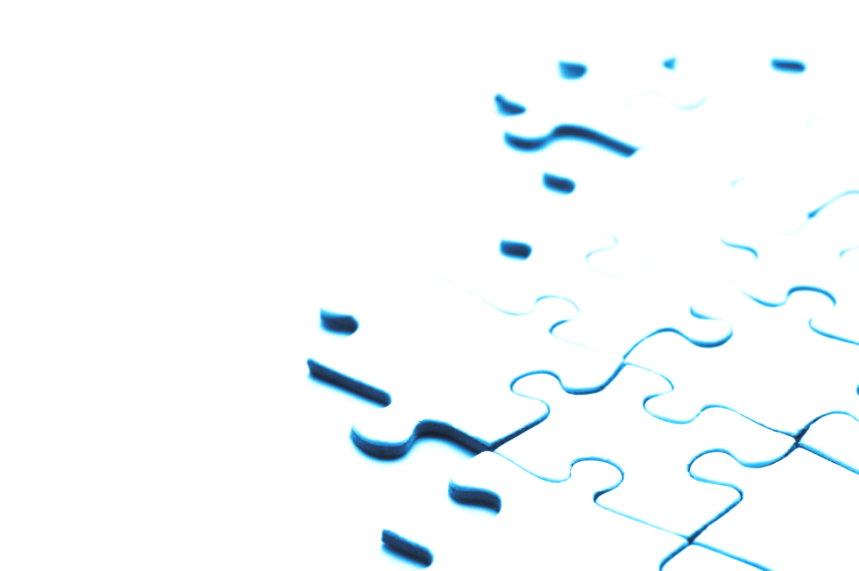 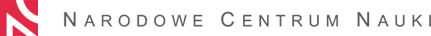 2
Jak jest rola administracji na etapie składania wniosku?
Zapewnienie wsparcia administracyjnego dla składanych wniosków
Sprawdzenie czy dokumentacja wniosku składanego do NCN jest kompletna i opatrzona odpowiednimi pieczęciami i podpisami
Upewnienie się wraz z osobami składającymi projekt czy spełnia on kryteria formalne właściwe dla odpowiednich konkursów NCN – sprawdzenie zgodności projektu z uchwałą konkursową i wszystkimi jej załącznikami

Korzyści: Uniknięcie problemów z oceną formalną projektów i możliwością dopuszczenia ich do oceny merytorycznej.
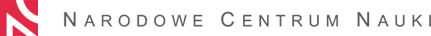 3
Zmiany w konkursach NCN
Zmiany w warunkach konkursów są rzeczą normalną dla agencji grantowych mających staż krótszy niż 10 lat (źródło: CRDF Global)

Zmiany w ostatnich konkursach Opus/Preludium/Sonata podyktowane są chęcią finansowania większej niż dotychczas liczby wniosków grantowych

W obliczu wciąż niewystarczających nakładów budżetowych na finansowanie systemu grantowego, intencją Rady NCN jest aby jak największa część dostępnych środków była przeznaczona bezpośrednio na badania naukowe
4
Zmiany w konkursach NCN
Teoretyczne minusy zmian
Wprowadzenie limitów na wynagrodzenia w projektach
Jedna osoba może prowadzić ograniczoną liczbę grantów NCN równocześnie
Koszty pośrednie stanowią mniejszy udział kosztów we wniosku
Ograniczenia w liczbie osób zatrudnianych na umowie o pracę i w wynagrodzeniach dodatkowych
Plusy zmian
Środki przeznaczane dotąd na wynagrodzenia mogą być wykorzystane na prowadzenie samych badań naukowych
Ograniczenie pozyskiwania przez nieliczną grupę badaczy większości środków grantowych
Przy większej liczbie przyznanych grantów, mimo procentowo niższej ilości kosztów pośrednich na pojedynczy grant, ilość pieniędzy dla uczelni z wszystkich grantów sumarycznie wciąż będzie wysoka
Sposób zatrudniania osób jest teraz bardziej elastyczny, zatrudnienie post-doców na pełny etat pozwoli im na pełne zaangażowanie w projekt
5
Ograniczenia w występowaniu z wnioskami
Kierownikiem można być tylko w jednym wniosku w danej edycji konkursów.

Kierownik projektu nie może być osobą reprezentującą w umowie o finansowanie i realizację projektu badawczego podmiot, któremu przyznano środki finansowe.

Wniosek obejmujący zadania badawcze pokrywające się z zadaniami we wniosku wcześniejszym można składać dopiero gdy zakończy się proces oceny wcześniejszego wniosku, wliczając w to procedurę odwoławczą oraz ocenę wniosku w innym konkursie.

W konkursach PRELUDIUM, SONATA, OPUS do oceny merytorycznej nie dopuszcza się wniosków złożonych w poprzedniej edycji tych konkursów chyba, że wniosek został w niej zakwalifikowany do II etapu oceny merytorycznej
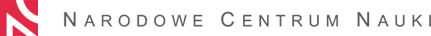 6
Ograniczenia w występowaniu z wnioskami
Kierownikiem projektu finansowanego w ramach konkursów PRELUDIUM, SONATA, SONATA BIS oraz laureatem konkursów ETIUDA i FUGA można być tylko jeden raz. 

Kierownikiem w nowo składanym wniosku nie może być osoba, która w tym samym czasie kieruje więcej niż dwoma innymi projektami NCN lub kieruje dwoma projektami, a trzeci jest w procesie oceny

Kierownicy projektów MAESTRO mogą ubiegać się o finansowanie kolejnego projektu w konkursie MAESTRO nie wcześniej niż 9 miesięcy przed zakończeniem realizacji poprzedniego grantu. 

FUGI nie może składać osoba, która jest kierownikiem w już realizowanym projekcie NCN lub jej wniosek jest rozpatrywany w innym konkursie NCN.
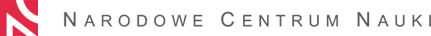 7
Plan prezentacji
Wstęp
Sekcje wniosku – źródła niepowodzeń
Ocena wniosków
Konkursy NCN
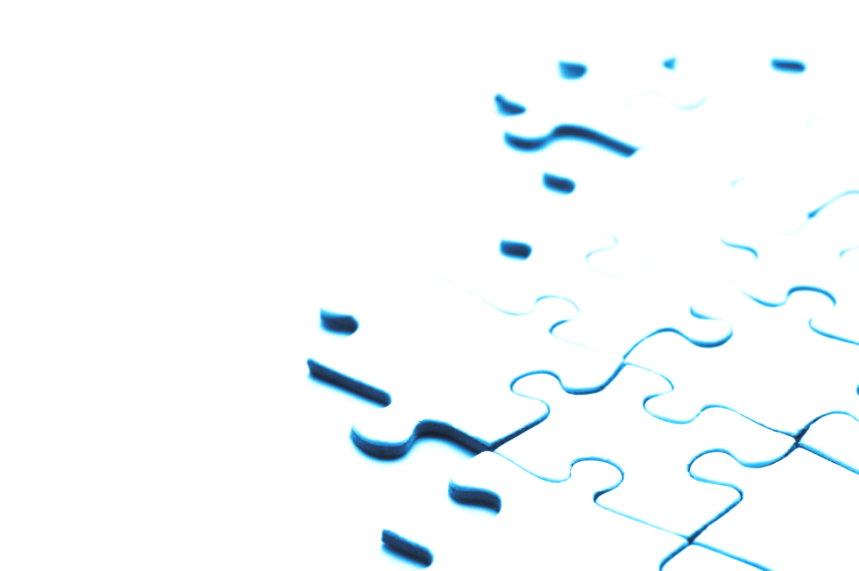 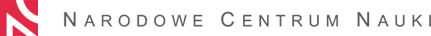 8
Nowy wniosek / skorygowany
Punkt pierwszy zakładki (konkursy Opus, Preludium, Sonata) – dotyczy informacji, czy wniosek był składany w ostatniej edycji konkursów i tym samym umożliwia weryfikację, czy może być składany w obecnej edycji – jest obowiązkowy
Punkt drugi zakładki (wszystkie konkursy) – daje możliwość poinformowania o poczynionych zmianach w projekcie oraz odpowiedzi na komentarze ekspertów i recenzentów – nie jest obowiązkowy

Językiem obowiązującym w tej zakładce jest angielski
9
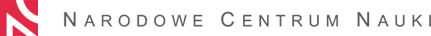 Kierownik / opiekun
Przebieg kariery naukowej (Academic and Research Career): urlopy i przerwy w karierze, daty otrzymania stopni/tytułów naukowych
Dorobek naukowy (Scientific Achievements): publikacje najlepiej z zakresu obejmującego tematykę zgłoszonego wniosku, publikacje muszą być co najmniej przyjęte do druku
Projekty badawcze (Research projects): tylko jako kierownik
Zbliżone zadania badawcze (Similar research tasks): jeśli są, dla potwierdzenia o braku podwójnego finasowania
Doświadczenie naukowe (Research Achievements): konferencje i inne
Wyróżnienia (Prizes/Awards)
Dorobek naukowy stanowi istotną część oceny wniosku. Jego brak w znaczący sposób obniża szansę na otrzymanie funduszy na realizację projektu badawczego (język angielski!).
10
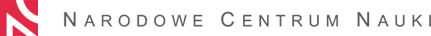 Plan badań
Plan badań jest wypunktowanym opisem planowanych zadań badawczych charakteryzujących kolejne etapy realizacji projektu oraz definiuje podmiot realizujący zadanie. 

Plan badań wypełniany w dwóch wersjach językowych: polskiej i angielskiej, (podmiot realizujący zadanie jest w języku polskim)

Zadaniami badawczymi nie są m.in.: 
zakup aparatury
udział w konferencji
przygotowanie publikacji
kwalifikacja pacjentów, itp.
11
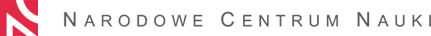 Kosztorys
Nie ma żadnych oficjalnych proporcji dotyczących kształtu kosztorysu w projektach, np. stosunku wynagrodzeń do pozostałych kosztów projektu. 
Kosztorys powinien być skalkulowany realistycznie:
czy grupa i liczba wykonawców jest odpowiednia do realizacji zadań przedstawionych we wniosku?
czy właściwa jest kalkulacja poszczególnych kosztów?
Dokładne uzasadnienie poszczególnych pozycji pomaga uniknąć wątpliwości co do zasadności wnioskowanych kosztów.


Proszę pamiętać, iż kosztorys jest oceniany przez Zespół Ekspertów, którzy są aktywnymi naukowcami w swoich dziedzinach. Znają oni koszty prowadzenia badań czy wartość planowanego sprzętu i mogą zakwestionować przeszacowanie kosztorysu w którymkolwiek punkcie.
12
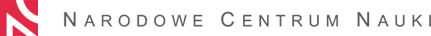 Koszty niekwalifikowalne
1) rezerwy na straty, ryzyka kursowe, odsetki od zadłużenia, obsługę zadłużenia i opłaty za opóźnienie płatności, mandaty, grzywny, kary
i koszty postępowania sądowego,
2) podatek od towarów i usług (VAT), jeżeli podmiot realizujący ma prawną możliwość jego odzyskania,
3) koszty procedur związanych z nadaniem stopnia/tytułu naukowego,
4) koszty honorariów z tytułu recenzji wydawniczych.

Ocena kwalifikowalności kosztów ma miejsce m.in. na każdym etapie oceny wniosku, oceny raportów: rocznego i końcowego, kontroli projektu i audytu zewnętrznego.
13
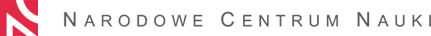 Koszty pośrednie - zasady
Koszty ogólne funkcjonowania jednostki nie mogą być pokrywane z innej pozycji kosztorysu niż koszty pośrednie. 
Sposób rozliczania kosztów pośrednich powinien być zgodny z polityką rachunkowości jednostki realizującej projekt. 
Limit na koszty pośrednie wynosi 20% (Wyjątek: Fuga - 1 000 zł na miesiąc), tzn. maksymalnie 20% kosztów bezpośrednich z wyłączeniem „Kosztów aparatury naukowo-badawczej, urządzeń i oprogramowania”.
W konkursach ogłoszonych przez NCN wysokość kosztów pośrednich nie może ulec zwiększeniu w trakcie realizacji projektu.
Jednostka zobowiązana jest uzgodnić z kierownikiem projektu zagospodarowanie co najmniej 25% wartości kosztów pośrednich.
14
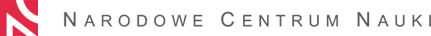 Koszty pośrednie - przykłady
koszty wynagrodzeń personelu administracyjnego i finansowego 
koszty remontów i dostosowania pomieszczeń
koszty eksploatacji powierzchni, podatki od nieruchomości itp..
opłaty za media, przemysłowe, telekomunikacyjne, pocztowe i kurierskie
koszty utrzymania czystości pomieszczeń, koszty dozoru
koszty ubezpieczeń majątkowych,
opłaty manipulacyjne, administracyjne, bankowe
koszty audytu zewnętrznego
koszty organizacji konferencji, warsztatów, seminariów, spotkań
koszty subskrypcji, prenumerat 
składki członkowskie od osób fizycznych w organizacjach, stowarzyszeniach
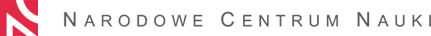 15
Wynagrodzenia
wynagrodzenia etatowe: kierownika lub wykonawcy jako post-doc
wynagrodzenia dodatkowe dla członków zespołu
stypendia naukowe dla doktorantów i studentów

Dana osoba może otrzymywać wypłaty ze środków projektu tylko w jednej formie
Opis procedury naboru i zatrudnienia wykonawców jest kluczowy do oceny wysokości wynagrodzeń
16
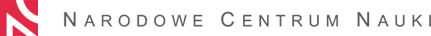 Wynagrodzenie etatowe kierownika
Warunki do wnioskowania:
nie jest zatrudniony na podstawie umowy o pracę lub jest zatrudniony na podstawie umowy o pracę na czas określony i umowa wygasa w czasie 18 miesięcy od dnia zakończenia naboru wniosków
Warunki do pobierania wynagrodzenia:
nie pobiera innego wynagrodzenia w żadnej formie z projektów finansowanych przez NCN
nie jest zatrudniony na podstawie umowy o pracę u innego pracodawcy
Górne limity wynagrodzeń:
 120 tys. zł rocznie w konkursie OPUS
 85 tys. zł rocznie w konkursie SONATA
W konkursie Preludium nie można zaplanować zatrudnienia etatowego dla kierownika.
17
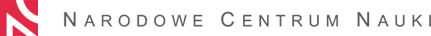 Wynagrodzenia etatowe typu post-doc w konkursie OPUS
Warunki do pobierania wynagrodzenia:
kierownik projektu nie był promotorem lub promotorem pomocniczym wykonawcy (wyjątek dla 1 osoby)
osoba wybrana w ramach otwartego konkursu, w którym kierownik projektu przewodniczył komisji rekrutacyjnej;
nie pobiera innego wynagrodzenia w żadnej formie z projektów finansowanych przez NCN
Limit wynagrodzenia:
 85 tys. zł rocznie
Maksymalnie dwa stanowiska typu post-doc na łączny okres co najmniej 12 miesięcy (jedno zatrudnienie minimalnie 6 miesięcy)
W konkursach Preludium i Sonata nie można utworzyć stanowiska typu post-doc
18
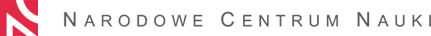 Wynagrodzenia dodatkowe (umowy o pracę i cywilno-prawne)
Liczba osób do obliczania wynagrodzeń dodatkowych to:
Skład zespołu (kierownik i wykonawcy) MINUS:
                                     - osoby z wynagrodzeniem etatowym NCN
                                     - osoby ze stypendium naukowym
W konkursie OPUS:


W konkursie SONATA:
W konkursie PRELUDIUM: maksymalnie 1 tys.
Wszystkie podane kwoty są wynagrodzeniami na każdy miesiąc trwania projektu
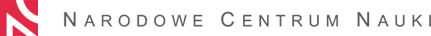 19
Stypendia naukowe w konkursie OPUS
dla studentów i doktorantów 
przyznawane zgodnie z „Regulaminem przyznawania stypendiów naukowych dla młodych naukowców” w drodze otwartego konkursu
osoba nie pobiera innego wynagrodzenia w żadnej formie z projektów finansowanych przez NCN
łączna kwota pobieranych przez wykonawcę stypendiów naukowych finansowanych ze środków NCN nie przekracza 3 tys. zł miesięcznie
Łączny budżet wszystkich stypendiów w danym projekcie na każdy miesiąc realizacji projektu wynosi co najwyżej 6 tys. zł.
W konkursach Preludium i Sonata nie można przyznawać stypendiów naukowych
20
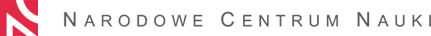 Kosztorys – zlecenie czy dzieło?
21
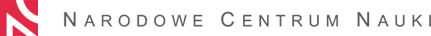 Aparatura
Koszty zakupu lub wytworzenia aparatury naukowo-badawczej niestanowiącej dużej infrastruktury badawczej, zaliczanej do środków trwałych zgodnie z odrębnymi przepisami, mogą być finansowane o ile wartość jednostkowa zakupu lub wytworzenia aparatu nie przekracza wartości odpowiednio:
500 000 zł w projektach z zakresu ST i NZ
150 000 zł w projektach z HS
 
Wyjątki:
SONATA - powyższe limity dotyczą łącznego kosztu zakupu aparatury,
PRELUDIUM - koszt zakupu aparatury nie może przekraczać 30% wysokości wnioskowanych środków na realizację projektu,
HARMONIA- nie dopuszcza się zakupu aparatury naukowo-badawczej,
FUGA - nie dopuszcza się zakupu aparatury naukowo-badawczej.
22
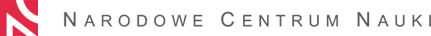 Koszty bezpośrednie
Inne koszty bezpośrednie - koszty nie zaliczane do wynagrodzeń ani aparatury naukowo-badawczej.
Na inne koszty bezpośrednie projektu składają się:
materiały i drobny sprzęt
usługi obce,
wyjazdy służbowe,
wizyty i konsultacje,
inne koszty
środki dla wykonawców grupowych
23
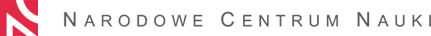 Materiały
Koszty zakupu środków przeznaczonych do bezpośredniego zużycia przy realizacji projektu.

Do kategorii tej kwalifikowane są przykładowo:
surowce, półprodukty, odczynniki,
materiały biurowe, artykuły piśmiennicze,
drobny sprzęt laboratoryjny, sprzęt informatyczny/biurowy
24
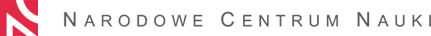 Usługi obce
Koszty usług nabywanych od podmiotów zewnętrznych (instytucjonalnych oraz osób fizycznych prowadzących działalność gospodarczą), 
Osoby pobierające wynagrodzenia oraz stypendia naukowe w ramach projektu, nie mogą świadczyć usług obcych 
Do kategorii usług obcych można zaliczyć m.in.: 
koszty zakupu usług badawczych jak analizy laboratoryjne, opracowania statystyczne, badania ankietowe
inne usługi specjalistyczne jak korekty językowe, usługi edytorskie, graficzne, doradcze, monitoringowe
koszty usług pocztowych, kurierskich lub transportowych
koszty wynajmu sali, cateringu itp. niezbędne do prowadzenia realizacji zadań badawczych z udziałem osób badanych.

Usługi obce nie mogą obejmować obsługi administracyjnej i finansowo-księgowej projektu.
25
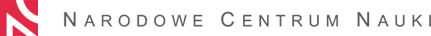 Wyjazdy służbowe
Do kategorii tej zaliczone mogą być m.in.:
 Koszty udziału w seminariach, konferencjach związanych z projektem,
 Koszty wyjazdów niezbędnych dla realizacji projektu (w tym np. kwerendy, 	badania terenowe)

Koszty wyjazdów służbowych obejmują:
 Diety, zwrot kosztów podróży oraz noclegów
 Ubezpieczenie osobowe
 Opłaty konferencyjne
 Inne uzasadnione koszty jak wizy, szczepienia itp.
Wizyty i konsultacje
Koszty przyjazdów współpracowników zewnętrznych i/lub konsultantów (diety, koszty podróży i noclegów)
26
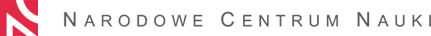 Wykonawcy zbiorowi
Zbiorowe koszty gratyfikacji dla osób o jednorodzajowym zakresie obowiązków (np. ankieterzy) oraz uczestników badań. 
Minimalna liczba to 5 osób
Uzasadnienie celu poniesienia wydatków oraz łączny koszt
Przedstawić szczegółowy kosztorys – informacja o liczbie osób otrzymujących świadczenia, wartości świadczeń jednostkowych i formie świadczeń (pieniężna, rzeczowa).
27
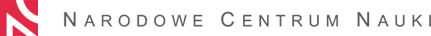 Koszty bezpośrednie - inne
Inne – koszty, niemieszczące się w pozostałych kategoriach, w tym koszty upowszechniania wyników. 

Do kategorii tej zaliczone mogą być m.in.:
zakup danych, baz danych lub dostępu do nich
specjalistyczne publikacje/pomoce naukowe i fachowe,
koszty publikacji wyników badań,
koszty uzyskania patentów.
działania mające na celu promocję rezultatów realizowanego projektu
28
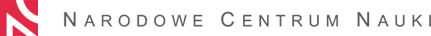 Zgody właściwych komisji
NCN nie wymaga składania zgód odpowiednich komisji (m.in. komisji bioetycznej, komisji etycznej ds. doświadczeń na zwierzętach, itp.), jednak Wnioskodawca oświadcza, czy taka zgoda jest/nie jest wymagana. 

ODPOWIEDZIALNOŚĆ za uzyskanie odpowiednich zgód przed wykonaniem doświadczeń bierze na siebie osoba/y reprezentująca/e jednostkę podpisując odpowiednie oświadczenie.
29
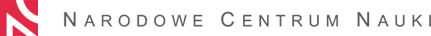 Plan prezentacji
Wstęp
Sekcje wniosku – źródła niepowodzeń
Ocena wniosków
Konkursy NCN
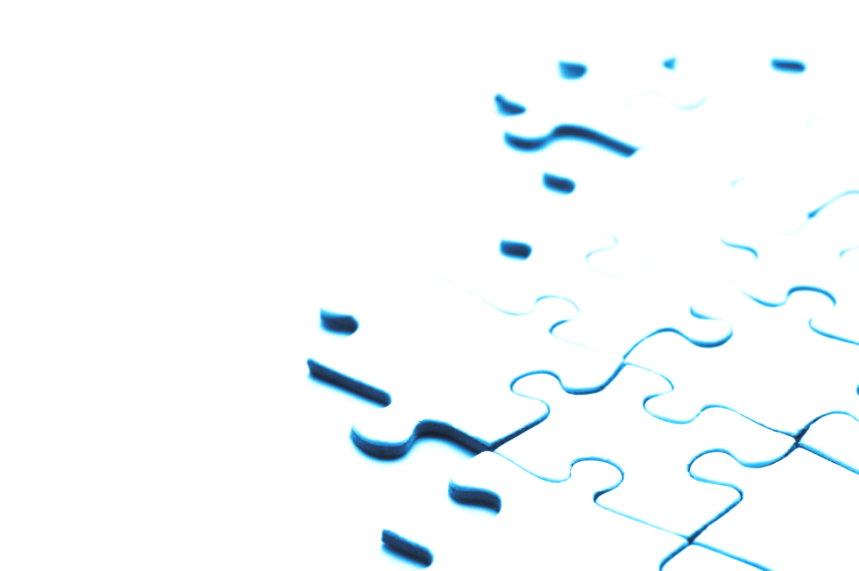 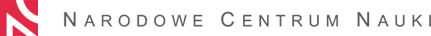 30
ETAP 1
ETAP 2
Oceny 
indywidualne
Ekspertów (2)
Skrócony opis 
– 5 str.
Oceny 
rozszerzone
Ekspertów
Zewnętrznych
Szczegółowy opis
-15 str.
SPOTKANIE
PANELOWE
SPOTKANIE
PANELOWE
Procedura oceny wniosku
Dwuetapowy system oceny:     
I etap: ocena kwalifikacyjna na podstawie skróconego opisu projektu 
II etap: ocena specjalistyczna na podstawie szczegółowego opisu projektu
KIM JEST WNIOSKODAWCA?
OCENA MERYTORYCZNA
Listy 
rankingowe
Ocena 
formalna
OCENA RZETELNOŚCI I BEZSTRONNOŚCI OPINII EKSPERTÓW
Koordynatorzy dyscyplin NCN
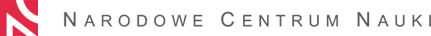 31
Ocena formalna
Brak znajomości dokumentów konkursowych (warunków konkursów, regulaminu przyznawania środków, zakresu wymaganych danych itd.) może skutkować negatywnym wynikiem oceny formalnej


Najczęstsze przyczyny negatywnej oceny formalnej:
niedotrzymanie terminu złożenia wniosku;
brak dostarczenia wniosku w formie pisemnej i/lub elektronicznej;
brak uzupełnienia wszystkich wymaganych danych w języku angielskim;
brak spełnienia szczegółowych warunków poszczególnych konkursów;
negatywna ocena kwalifikowalności wydatków zgodnie z katalogiem kosztów kwalifikowalnych i niekwalifikowalnych
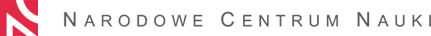 32
Plan prezentacji
Wstęp
Sekcje wniosku – źródła niepowodzeń
Ocena wniosków
Konkursy NCN
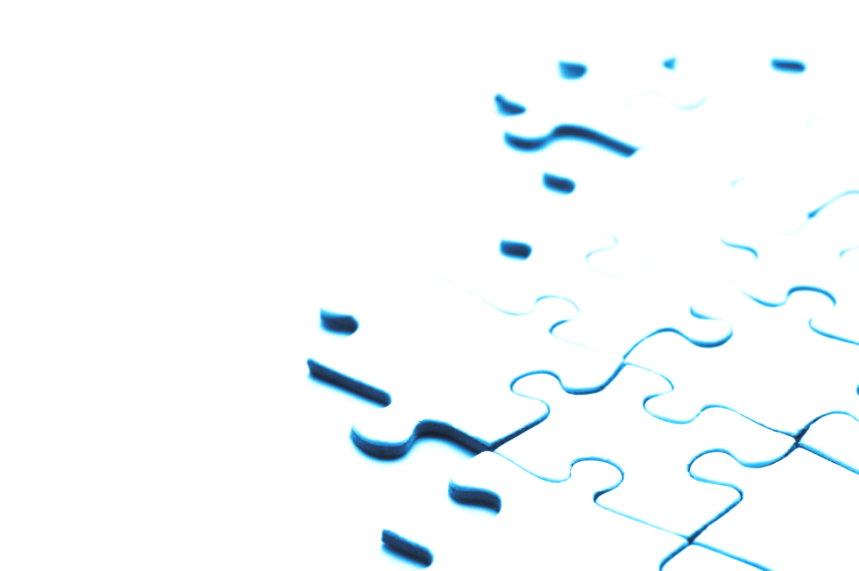 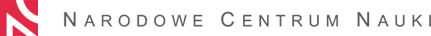 33
Konkursy NCN – dla osób przed otrzymaniem stopnia doktora – o czym pamiętać
Preludium – Opiekun naukowy nie może być w żaden sposób beneficjentem w projekcie, brak możliwości przyznawania stypendium

Etiuda – stypendium doktorskie – tytuł wniosku musi być zgodny z tematem pracy doktorskiej
Proszę zawsze pamiętać o zapoznaniu się z całą dokumentacją dla danego konkursu (uchwałą oraz wszystkimi załącznikami do niej)
34
Konkursy NCN – dla młodych doktorów – o czym pamiętać
Sonata – Kierownik do 5-ciu lat po doktoracie, samodzielny pracownik naukowy najwyżej jeden i tylko spoza macierzystej jednostki; brak możliwości przyznania stypendium

Fuga – staż podoktorski należy odbyć poza jednostką macierzystą i poza województwem dotychczasowego zatrudnienia i otrzymania stopnia doktora
Proszę zawsze pamiętać o zapoznaniu się z całą dokumentacją dla danego konkursu (uchwałą oraz wszystkimi załącznikami do niej)
35
Konkursy NCN – dla bardziej doświadczonych naukowców – o czym pamiętać
Sonata Bis – Udowodnienie tworzenia nowego zespołu naukowego jest bardzo istotne przy ocenie projektu

Opus – konkurs najbardziej otwarty, dla wszystkich naukowców, nowe reguły zatrudniania – patrz kosztorys

Harmonia – ze środków projektu nie mogą być finansowane zadania badawcze realizowane przez zagraniczną instytucję naukową; współpraca międzynarodowa jest istotnym czynnikiem przy ocenie projektu
Proszę zawsze pamiętać o zapoznaniu się z całą dokumentacją dla danego konkursu (uchwałą oraz wszystkimi załącznikami do niej)
36
Konkursy NCN – dla najwybitniejszych naukowców – o czym pamiętać
Maestro – konieczność zatrudnienia przynajmniej jednej osoby na stanowisku post-doc i jednego doktoranta ze stypendium, kluczowe jest spełnianie definicji „Doświadczonego naukowca” przez kierownika

Symfonia – minimum 2 osoby na stanowisko typu post-doc i 4 doktoranci ze stypendium, niezwykle istotne jest udowodnienie, iż projekt nie mieści się tylko w jednej dyscyplinie (NZ, ST czy HS)
Proszę zawsze pamiętać o zapoznaniu się z całą dokumentacją dla danego konkursu (uchwałą oraz wszystkimi załącznikami do niej)
37
POLONEZ – konkurs dla naukowców przyjeżdżających/powracających z zagranicy
Adresaci: 
naukowcy przyjeżdżający z zagranicy posiadający doktorat (lub 4 lata doświadczenia badawczego), chcący prowadzić badania w polskich jednostkach, którzy w okresie 3 lat przed terminem składania wniosku nie mieszkali, nie pracowali ani nie studiowali w Polsce dłużej niż 12 miesięcy.
Czas pobytu w Polsce: 12-24 miesięcy 
Finansowanie: 
	1. Wynagrodzenie (wraz z dodatkiem z tytułu czasowej zmiany miejsca zamieszkania): 4 350 EUR/miesiąc; dodatek rodzinny: 300 EUR miesięcznie
2. Finansowanie zadań badawczych
3. Udział w szkoleniach 

Ogłoszenie konkursu:  15 września 2015
Termin składania wniosków:  15 grudnia 2015
38
Nadchodzące konkursy międzynarodowe
2015
ENSUF – URBANISTYKA   Smart Urban Futures
ogłoszenie konkursu:  grudzień 2015
         termin składania wniosku: marzec 2016
BIODIVERSA – BIORÓŻNORODNOŚĆ  Biodiversity Dynamics
ogłoszenie konkursu: 11 maja 2015
         termin składania wniosku: 17 lipca 2015

2016
JPI-EC-AMR – OPORNOŚĆ NA ANTYBIOTYKI   Antimicrobial resistance
       ogłoszenie konkursu:  marzec 2016
M-ERA.NET – INŻYNIERIA MATERIAŁOWA  Material research and innovation
       ogłoszenie konkursu: marzec 2016
39
QUANT-ERA Technologie kwantowe
ERA-NET Cofund
5 letni program w zakresie technologii kwantowych koordynowany przez NCN

Działania
2 konkursy na projekty badawcze: pierwszy międzynarodowy konkurs – 2017 r. 
Budżet programu: max. 30 mln EURO
Dotacja z Komisji Europejskiej: ok. 10 mln EURO

Cele
umocnienie pozycji polskich naukowców na arenie międzynarodowej
utworzenie światowej sieci współpracy w zakresie technologii kwantowych
40
Z poważaniem,
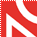 Gramy dla polskiej nauki
www.ncn.gov.pl
41
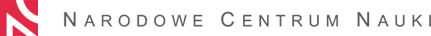